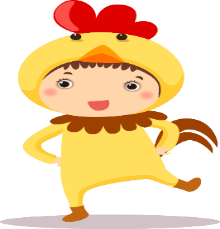 TRƯỜNG TH NGUYỄN HỮU CẢNH
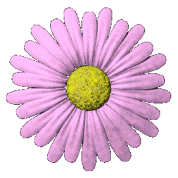 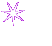 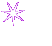 THÀNH PHỐ LONG KHÁNH
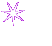 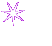 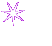 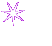 MÔN TIẾNG VIỆT

Bài :  Thư Trung thu
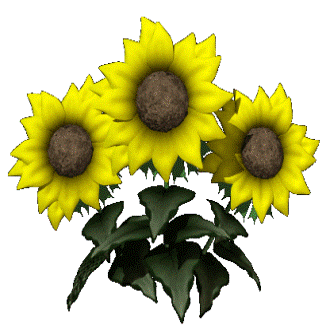 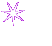 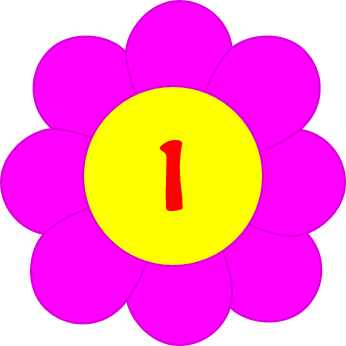 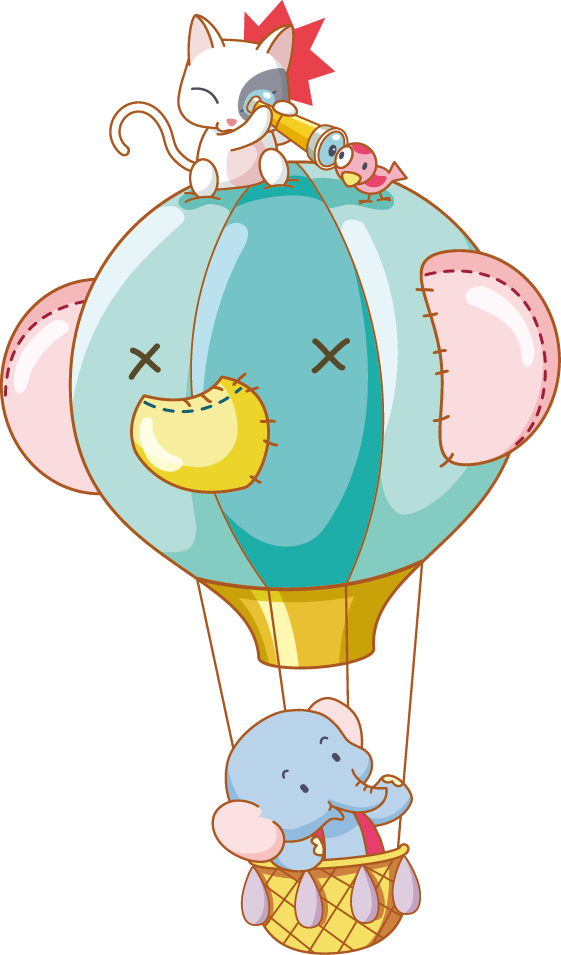 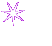 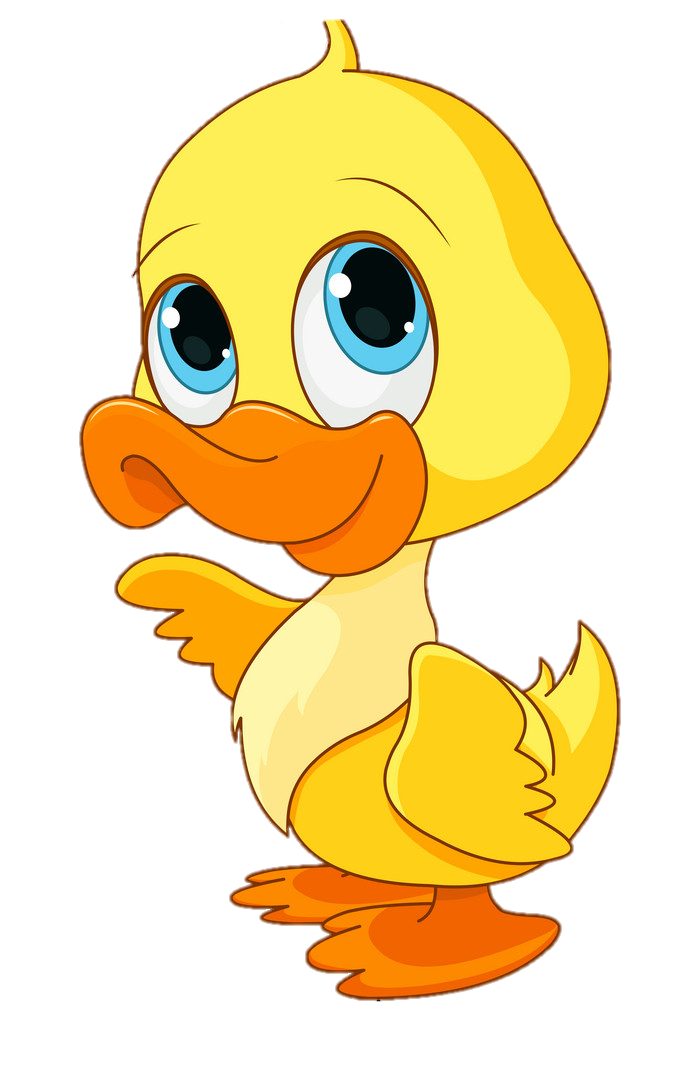 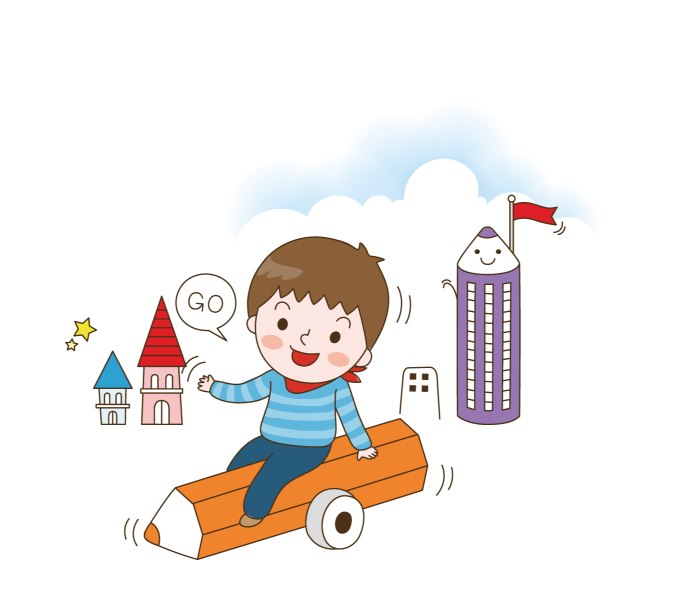 Khôûi ñoäng
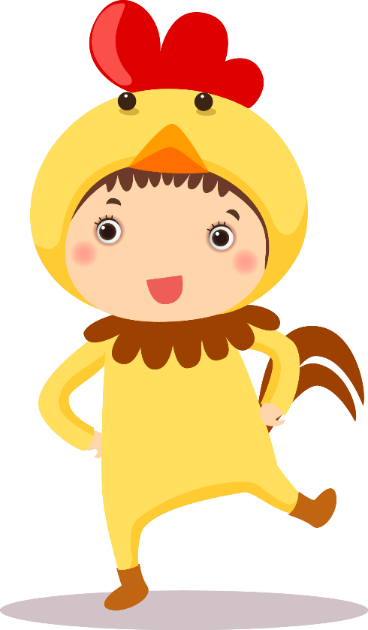 Giaùo vieân:
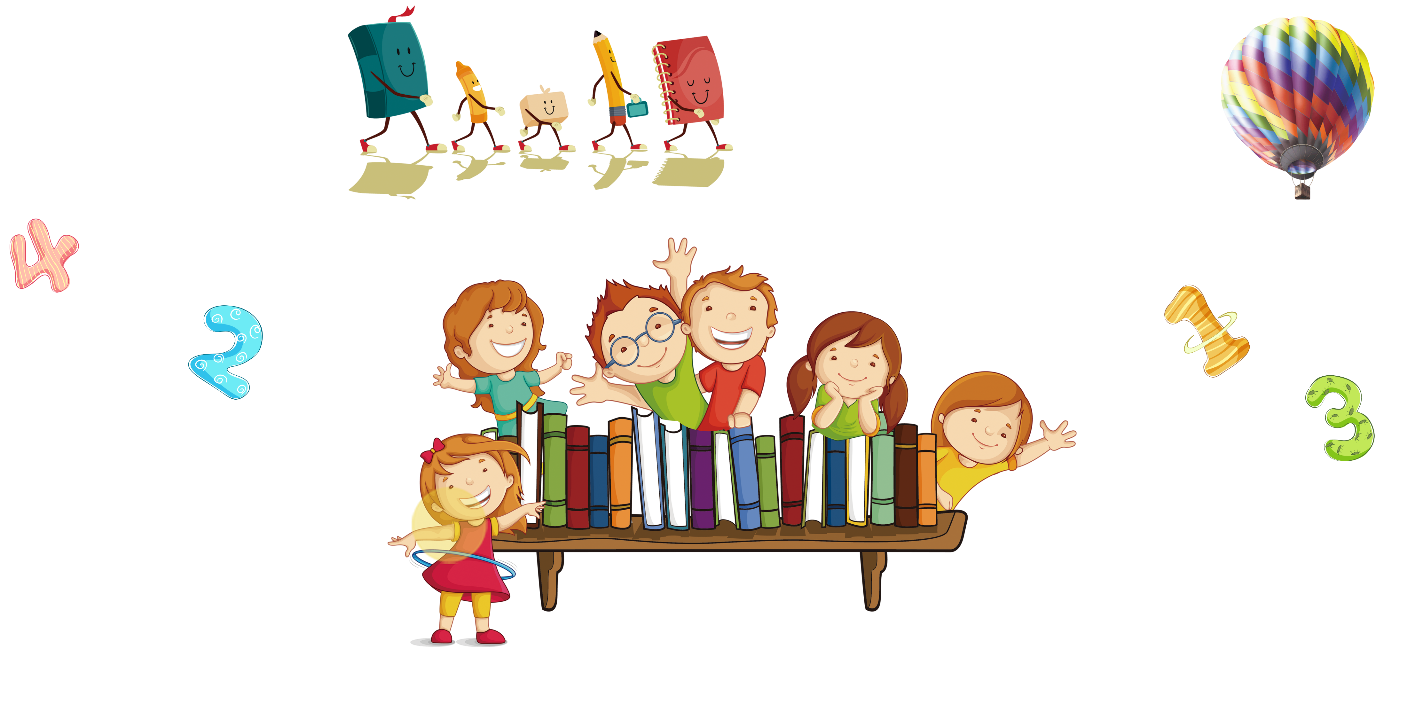 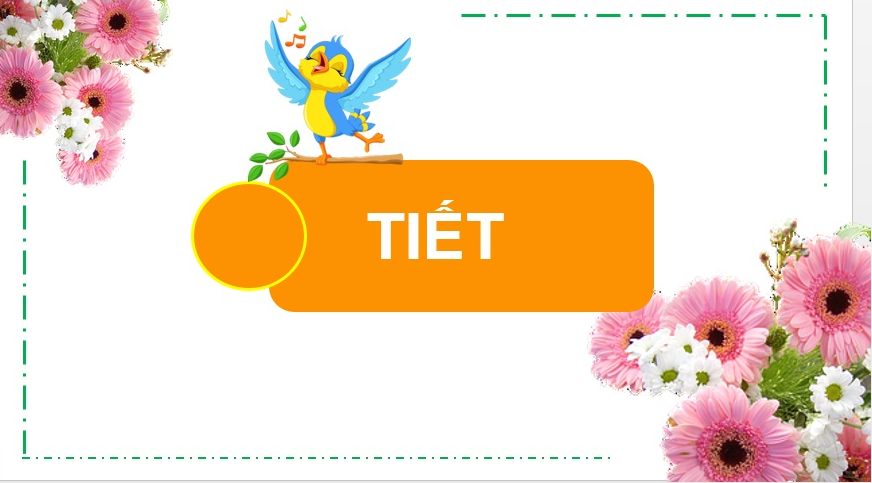 6
Mở rộng vốn từ : Bác Hồ kính yêu
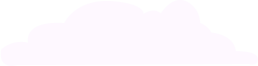 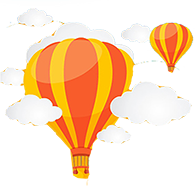 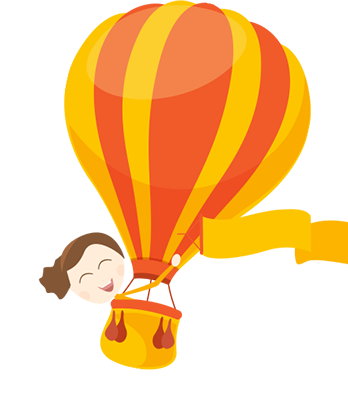 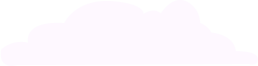 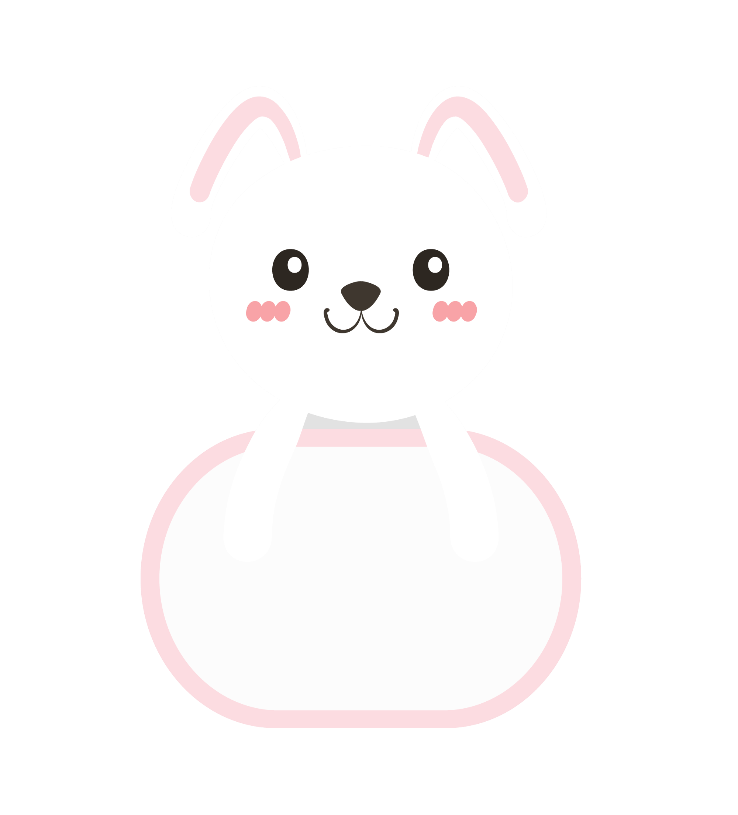 Luyện từ
1
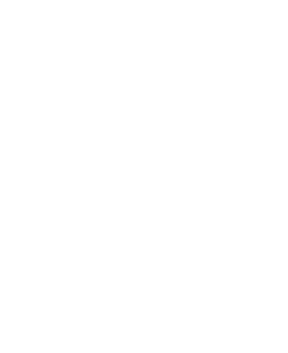 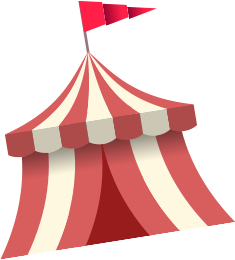 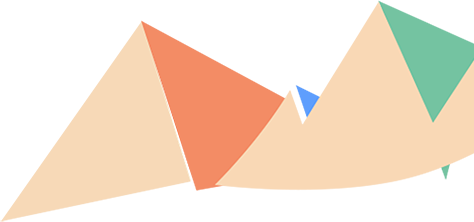 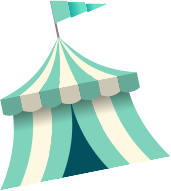 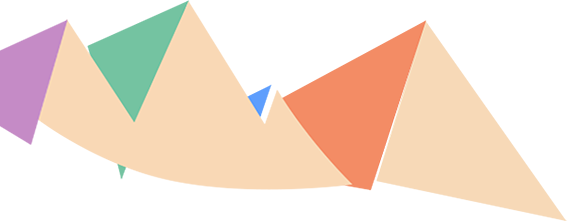 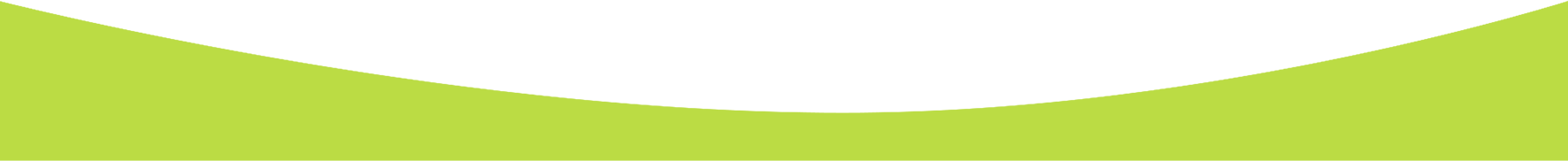 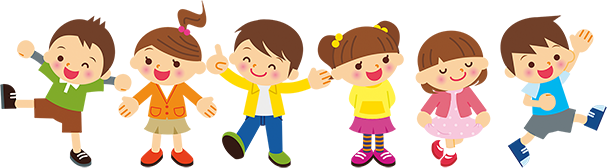 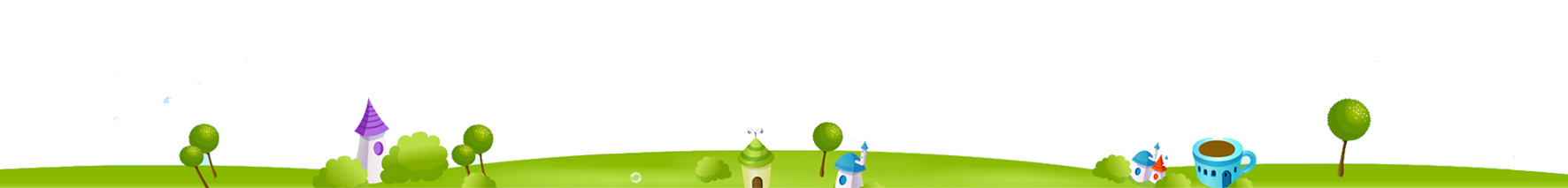 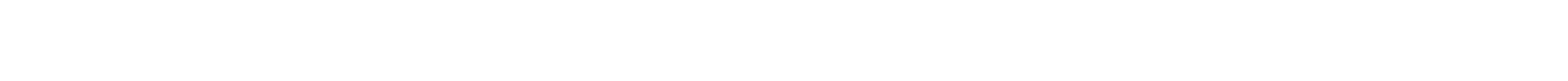 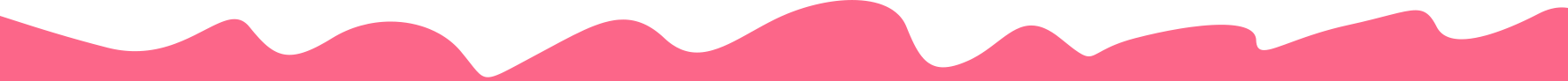 3. Tìm từ ngữ có trong 5 điều Bác Hồ dạy ở ô chữ đây:
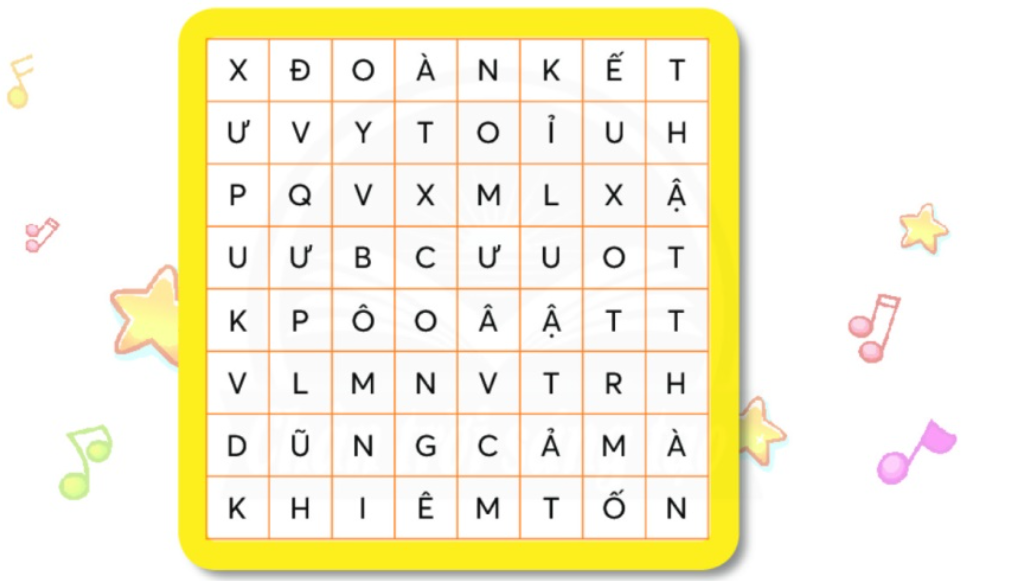 sáng  suốt
3. Tìm từ ngữ có trong 5 điều Bác Hồ dạy ở ô chữ đây:
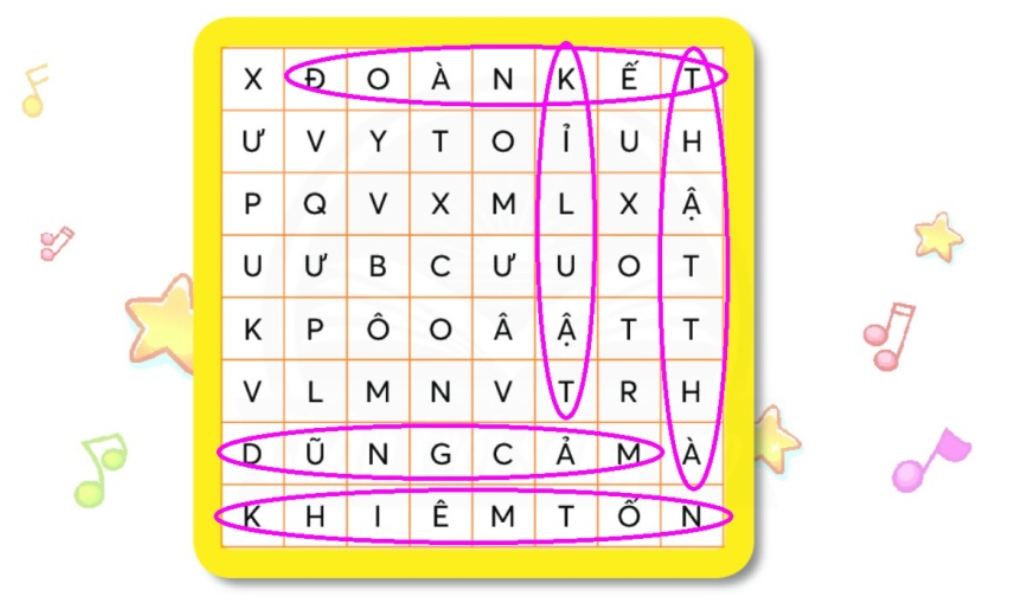 kỉ luật
thật thà
đoàn kết
dũng cảm
khiêm tốn
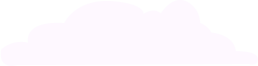 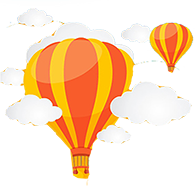 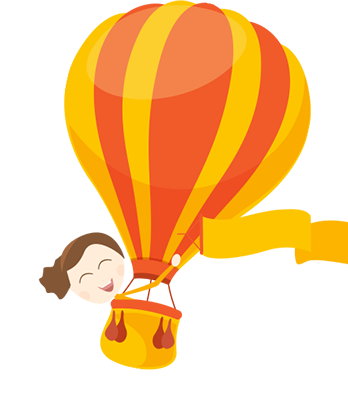 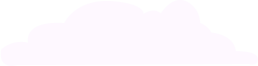 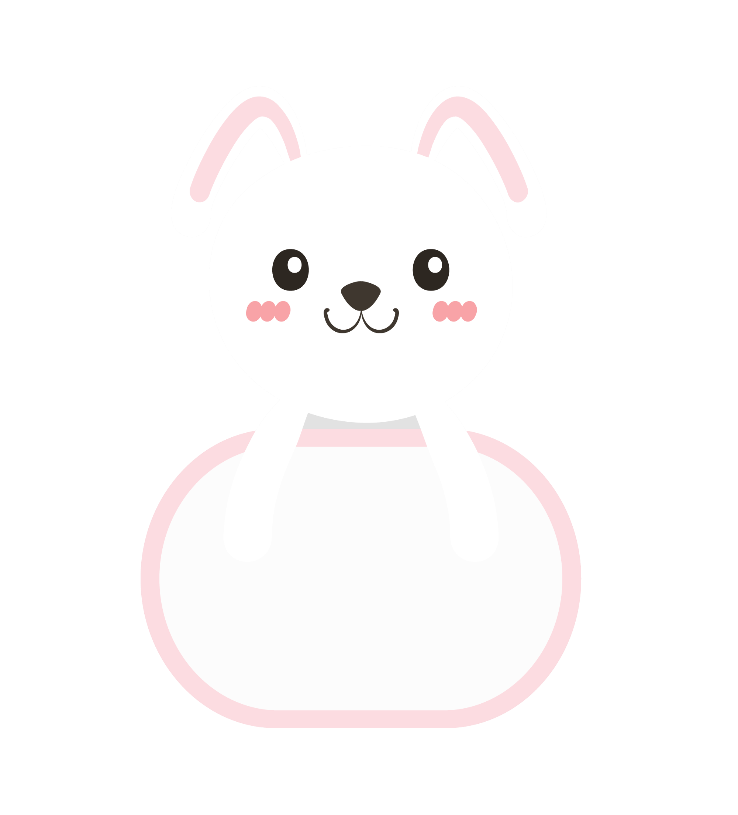 2
Luyện câu
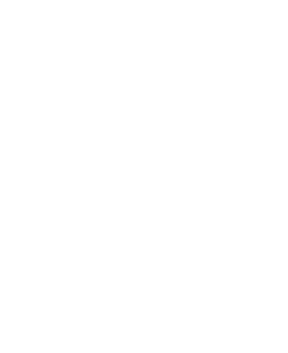 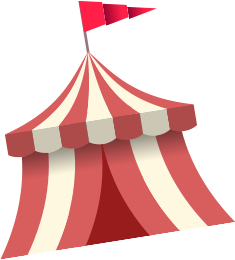 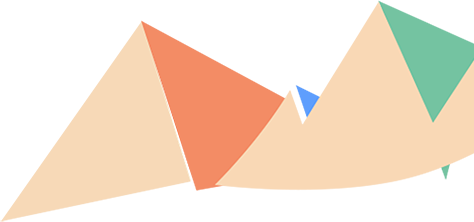 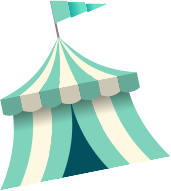 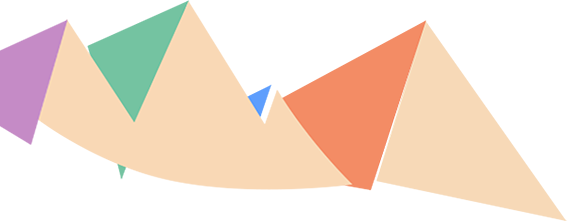 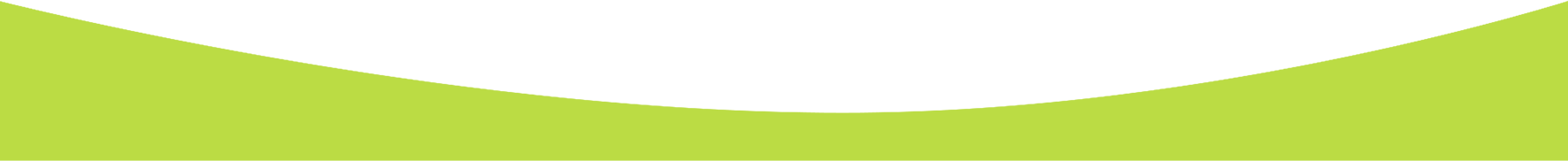 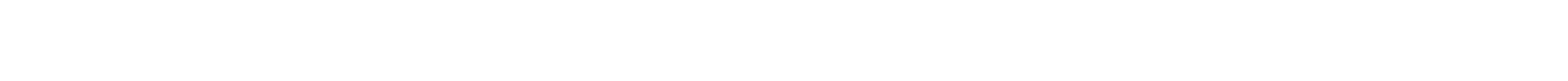 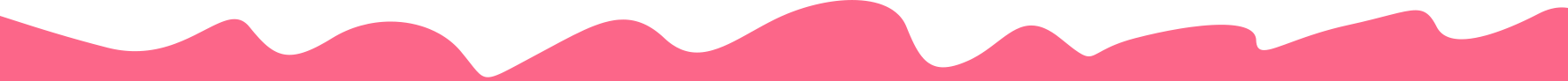 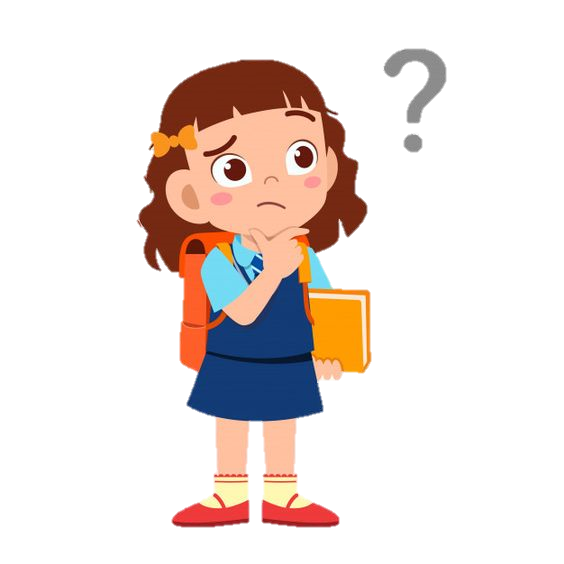 4. Thực hiện các yêu cầu dưới đây:
Đặt 2 - 3 câu kể về việc em và các bạn đã làm để thực hiện
 5 điều Bác Hồ dạy thiếu niên nhi đồng.
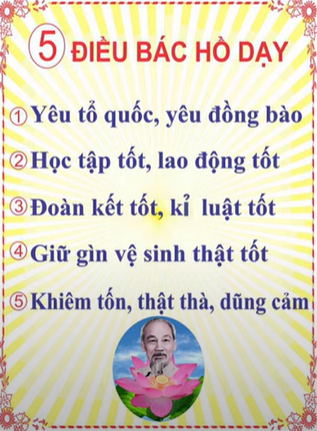 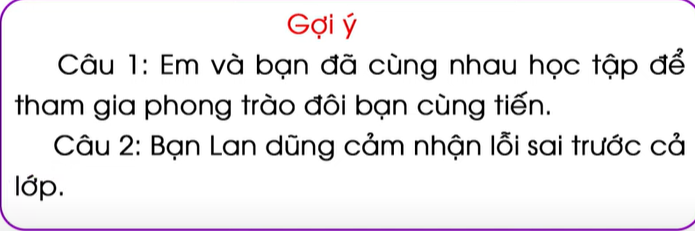 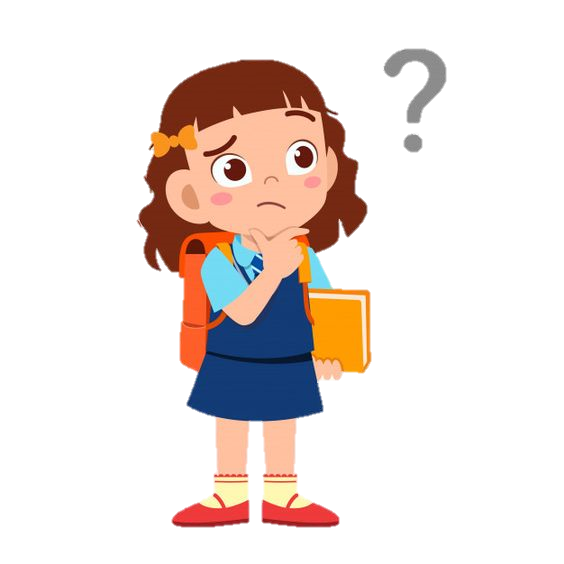 4. Thực hiện các yêu cầu dưới đây:
Đặt 2 - 3 câu kể về việc em và các bạn đã làm để thực hiện
 5 điều Bác Hồ dạy thiếu niên nhi đồng.
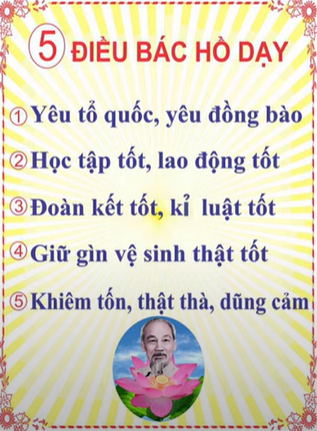 Em luôn chăm chỉ học tập.
Em luôn yêu quý và đoàn kết với bạn bè trong lớp.
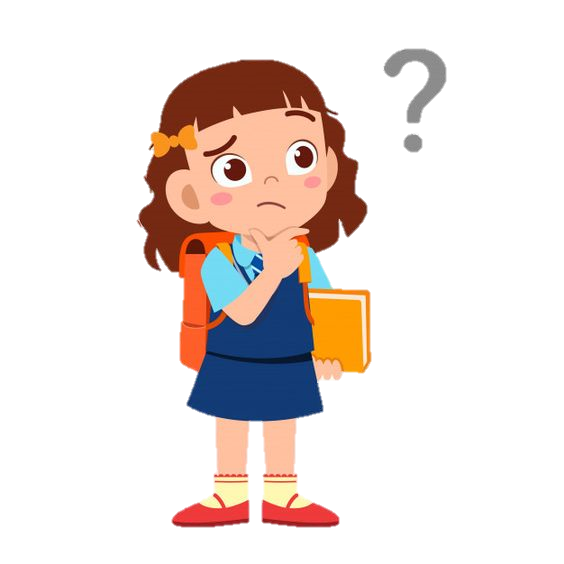 4. Thực hiện các yêu cầu dưới đây:
b. Thay ô hoa bằng từ ngữ trả lời câu hỏi Để làm gì?
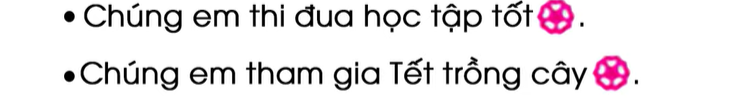 • Tết trồng cây: ngày hội trồng cây do Bác Hồ phát động.
Chúng em thi đua học tập tốt để lớp em ngày càng đi lên.Chúng em tham gia Tết trồng cây để trường thêm xanh, sạch, đẹp.
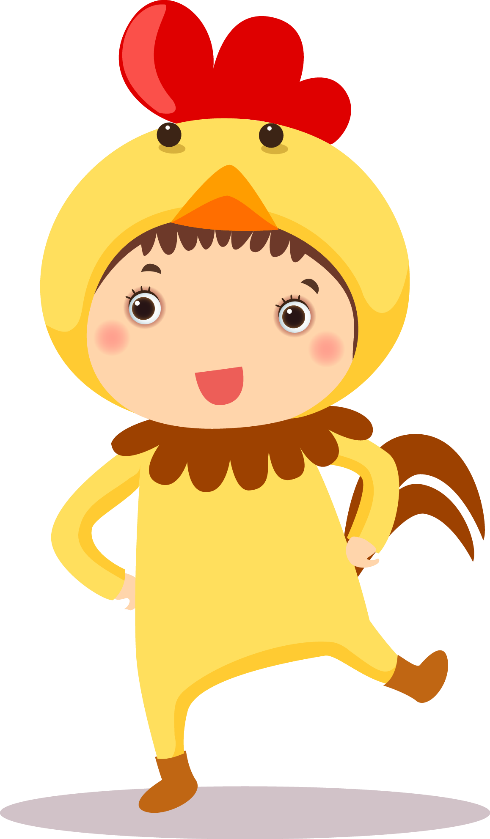 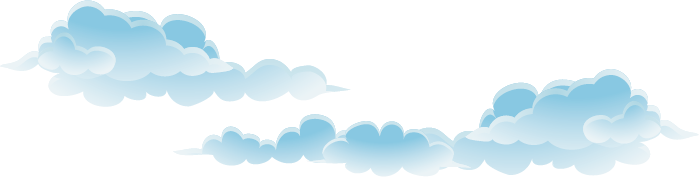 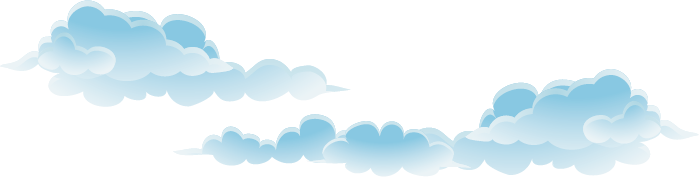 LIÊN HỆ BẢN THÂN
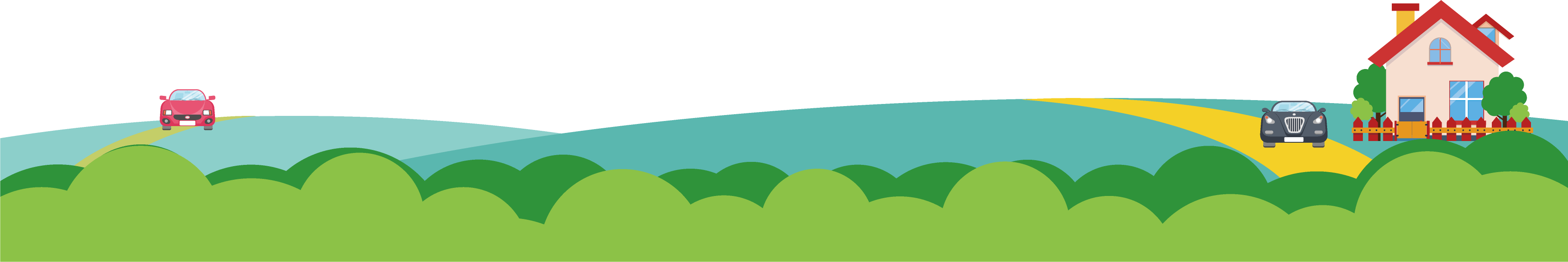 [Speaker Notes: Bài soạn của Lan Hương - 0354473852]
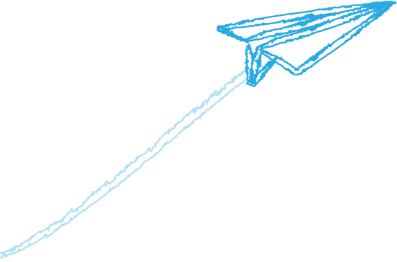 CHÀO TẠM BIỆT
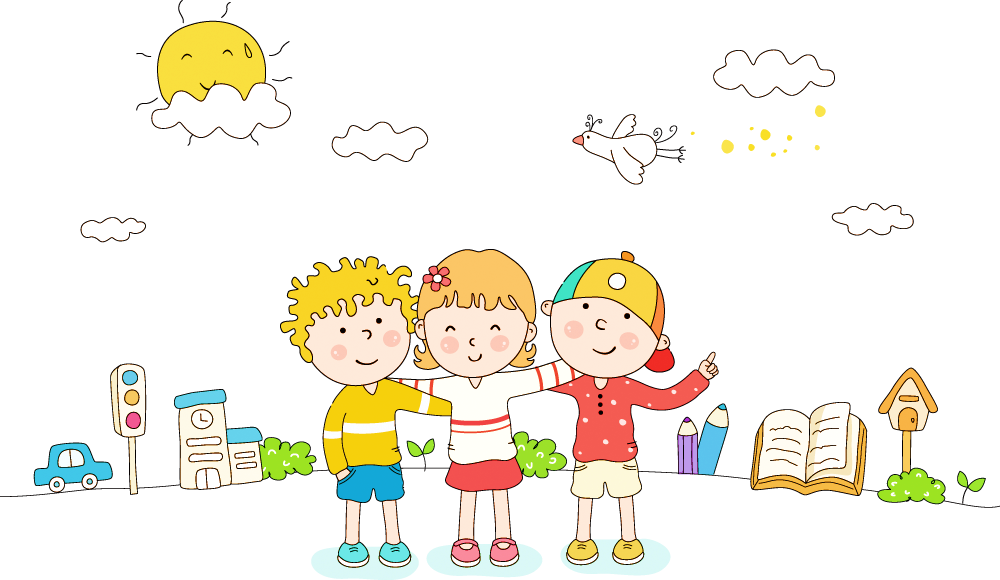 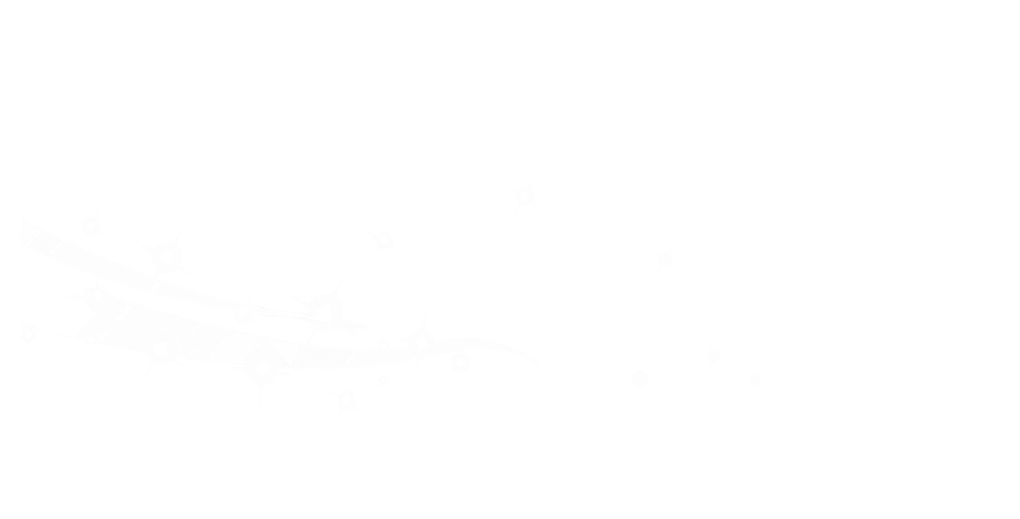 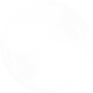 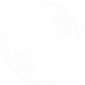